ПРЕЕМСТВЕННОСТЬ НАЧАЛЬНОЙ ШКОЛЫ И СРЕДНЕГО ЗВЕНА
Исаева З.А.
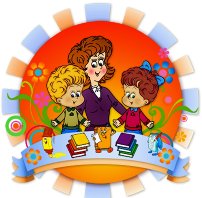 Вопросы преемственности в образовании были актуальны всегда. Актуальны они и сегодня. Каждый год, проводя педагогический совет, мы говорим об адаптационном периоде для 5-тиклассников. Пытаемся выявить проблемы преемственности между начальной и основной школой и возможные пути их решения.
Переход от начального образования ко второй ступени считается очень важным и болезненным не только для учеников, но и для педагогов.
Перечислю некоторые причины, возникающие при переходе из начальной школы в основную:
смена социальной обстановки;
изменение роли учащегося;
увеличение учебной нагрузки;
изменение режима дня;
Также одной из причин является
изменение стиля общения учителей с детьми.
различие требований со стороны учителей-предметников;
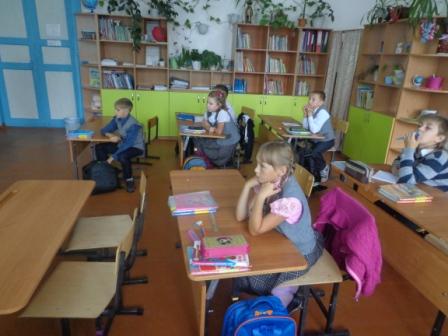 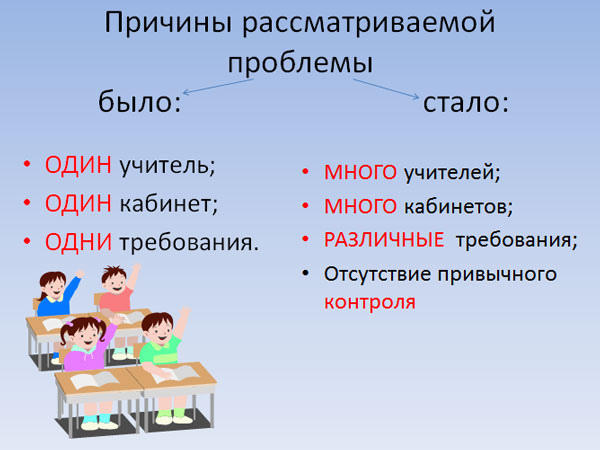 Переход в основную школу совпадает с началом кризисного периода, связанного с физическим созреванием, сменой ведущей деятельности, повышением уровня тревожности. Они чаще отвлекаются, неадекватно реагируют на замечания, иногда ведут себя вызывающе, бывают раздражены, капризны. Это объективно сложные психологические этапы взросления.
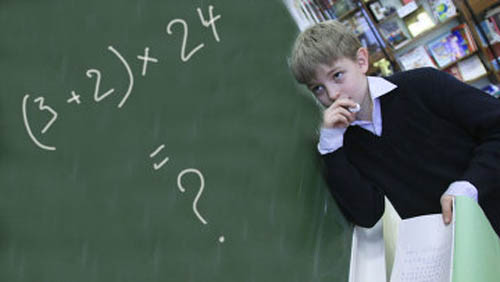 Пятиклассники перешли от одного учителя, который строил с каждым ребенком и с его семьей разносторонние отношения, ко многим предметникам, отношения которых с учеником и его родителями становятся ситуативными и касаются в основном вопросов успеваемости и поведения на уроках.
Конечно, большую роль играют родители в процессе адаптации. Многие родители считают своих детей уже взрослыми и ослабляют свой контроль за детьми, возложив всю ответственность на школу и классного руководителя.
Вместо одного своего кабинета появляется кабинетная система, в которой 5-тиклассник чувствует себя “беспризорником”.
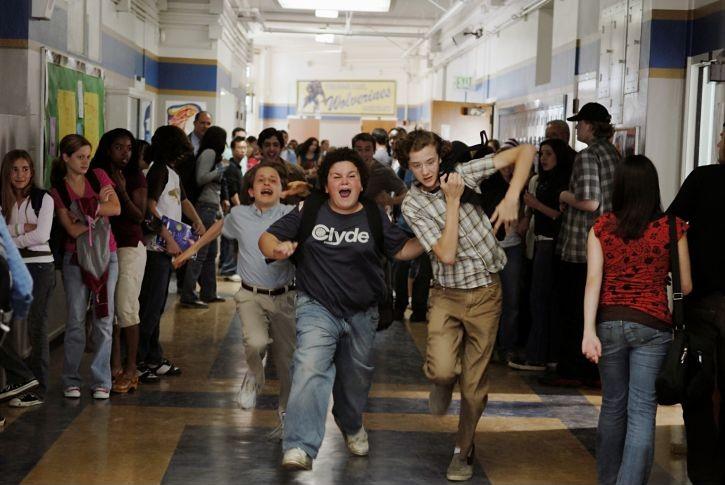 Одна из главных проблем – это адаптация к новым учителям, что сопровождается часто конфликтами, взаимным недовольством учителей и учеников друг другом.
Очень многое, да пожалуй всё, зависит от учителя. Ведь не секрет, что многим учителям, работающим в 5 классе, с первых дней хочется видеть перед собой умных, самостоятельных, моментально адаптирующихся к требованиям конкретного учителя, учеников. И видит своих новых учеников маленькими , чрезвычайно несамостоятельными и не слишком образованными. Учителя начальных классов и основной школы по-разному смотрят на пятиклассников.
Несогласованность между четвертыми и пятыми классами выражается и в различии методов обучения. Довольно значительным является расхождение в методиках преподавания. В 5 классе резко увеличился удельный вес теоретических знаний по сравнению с начальной школой.
Наличие проблемы преемственности при обучении  связано не только с переходом от одного учителя к другому (на что сейчас в практике обучения делается высокий акцент), но и с переходом к изучению материала более высокого уровня абстракции и недостаточно развитым для ее усвоения абстрактным мышлением учащихся.
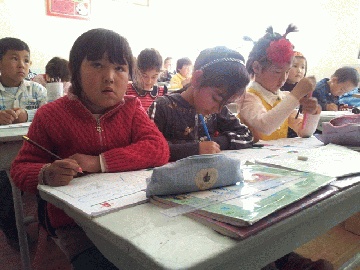 Для обучения в средней школе важен основательный, прочный фундамент, полученный в начальной школе. Это …
- Недостаточная техника чтения
- Недостаточная скорость письма
- Неустойчивость внимания
 
Учителю 5 классов нельзя отказываться от организационных форм, характерных для работы учителя начальной школы, привычных для детей приемов учебной деятельности, надо опираться на уже сформированные знания и умения, имеющийся запас представлений, понимаемых терминов и т.д. Ведь большая часть материала, изучаемого в 5 классе, является обобщением и повторением того материала, с которым ученики пришли из начальной школы.
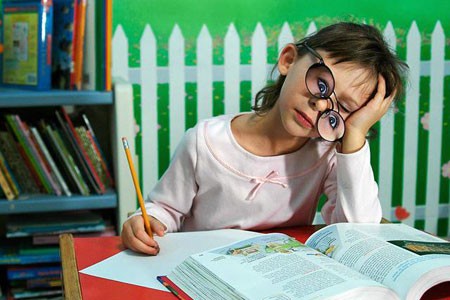 Преемственность
– это двусторонний процесс.
С одной стороны − начальная ступень, которая формирует те знания, умения и навыки, которые необходимы для дальнейшего обучения в основной школе. С другой стороны – основная школа, которая развивает (а не игнорирует) накопленный в начальной школе потенциал.
^ РЕКОМЕНДАЦИИ УЧИТЕЛЮ, РАБОТАЮЩЕМУ С ПЯТИКЛАССНИКАМИ
Необходимо согласовать требования всех учителей-предметников.
Уделять особое внимание организации учебного процесса:
готовность к уроку (наличие необходимых учебно-письменных принадлежностей, порядок на парте);
правильность оформления тетради, различных видов работ;
требования к ведению дневника.
Сделать нормой единые дисциплинарные требования:
начинать уроки со звонком;
готовиться к уроку на перемене;
прививать культуру диалога, не перебивать ни учителя, ни ученика;
поднятая рука – это сигнал вопроса или ответа;
отвечаем, выйдя из-за парты, для развернутого ответа выходим к доске.
Урок заканчивается со звонком, не задерживаем детей.
Домашнее задание не оставляем на самый конец урока, его надо прокомментировать, дать инструкцию по оформлению.
Помните правило: домашняя работа должна приносить чувство удовлетворения ученику, стимулировать успех. Не перегружайте детей заданиями, дифференцируйте их.
Учитель-предметник должен помнить, что урок в 5-м классе должен быть с частой сменой видов деятельности, включать физкультминутку.
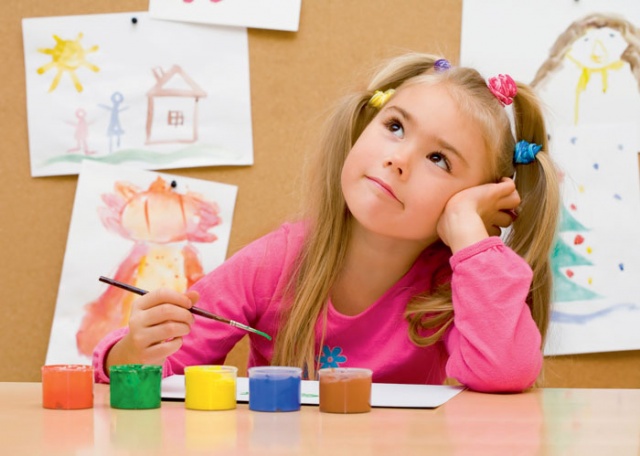 На уроках не должна превышаться норма письма, на всех уроках главная общеучебная задача – формирование речевых, коммуникативных умений.
Новые виды учебной деятельности должны сопровождаться четкими инструкциями.
Особое внимание на всех уроках уделять развитию навыков работы с текстом.
Учащиеся должны знать свои права и обязанности, правила поведения в кабинетах, правила по технике безопасности, правила дежурных. Классный руководитель должен периодически повторять их с учащимися, убеждать в их целесообразности
Не используйте дневник для записи дисциплинарных замечаний (найдите индивидуальные формы работы с ребенком и семьей), контролируйте своевременность записей, заполняйте дневники вместе на классном часе, ежедневно в конце учебного дня проверяйте наличие задания на следующий день.
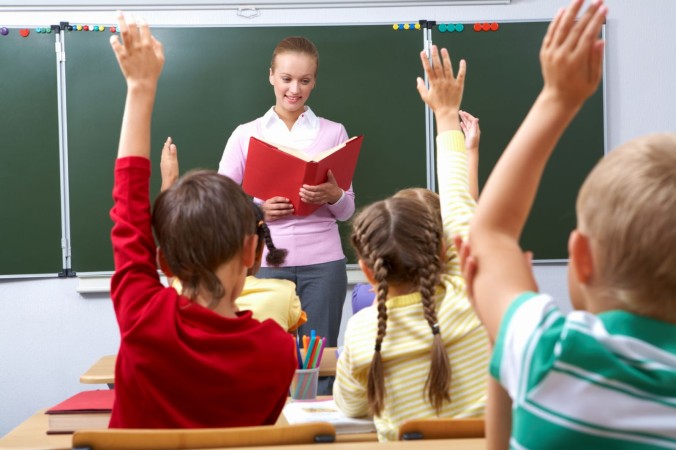 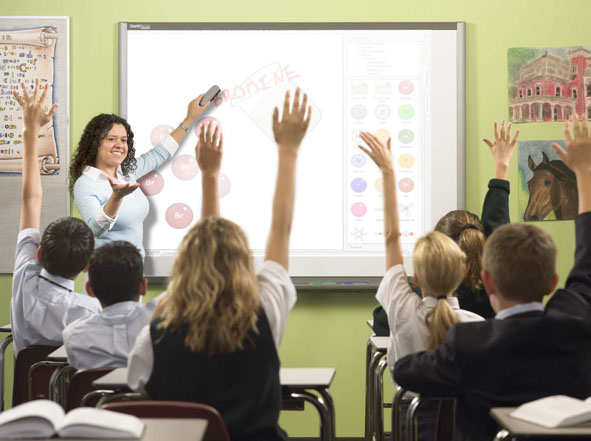 Введите правило среди учащихся помогать больным, приносить им домашнее задание, оказывать помощь в усвоении пропущенного материала.
Задача учителя – знать затруднения в усвоении учебного материала, своевременно прийти на помощь.
Не забывайте: «Ученик и учитель – союзники. Обучение должно быть бесконфликтным».
 Учитесь учить не уча.
Предлагается проводить мониторинг уровня адаптации выпускников начальной школы в средней школе. Уровень адаптации определяется по следующим  критериям:
- Эффективность учебной деятельности.
- Усвоение школьных норм поведения
Успешность социальных контактов.
- Эмоциональное благополучие.
ПАМЯТКА КЛАССНОМУ РУКОВОДИТЕЛЮ 5-го класса


1.	Ознакомьтесь с характеристикой         классного коллектива и его списочным составом заблаговременно.
2.	С первых дней обучения в 5-ом классе организуйте работу ученического актива.
Продумайте, какое коллективное творческое дело сможет увлечь, сплотить детский коллектив, будет способствовать дальнейшему развитию его творческих начал, формированию культуры.
Составьте план воспитательной работы с учетом направлений в начальных классах.
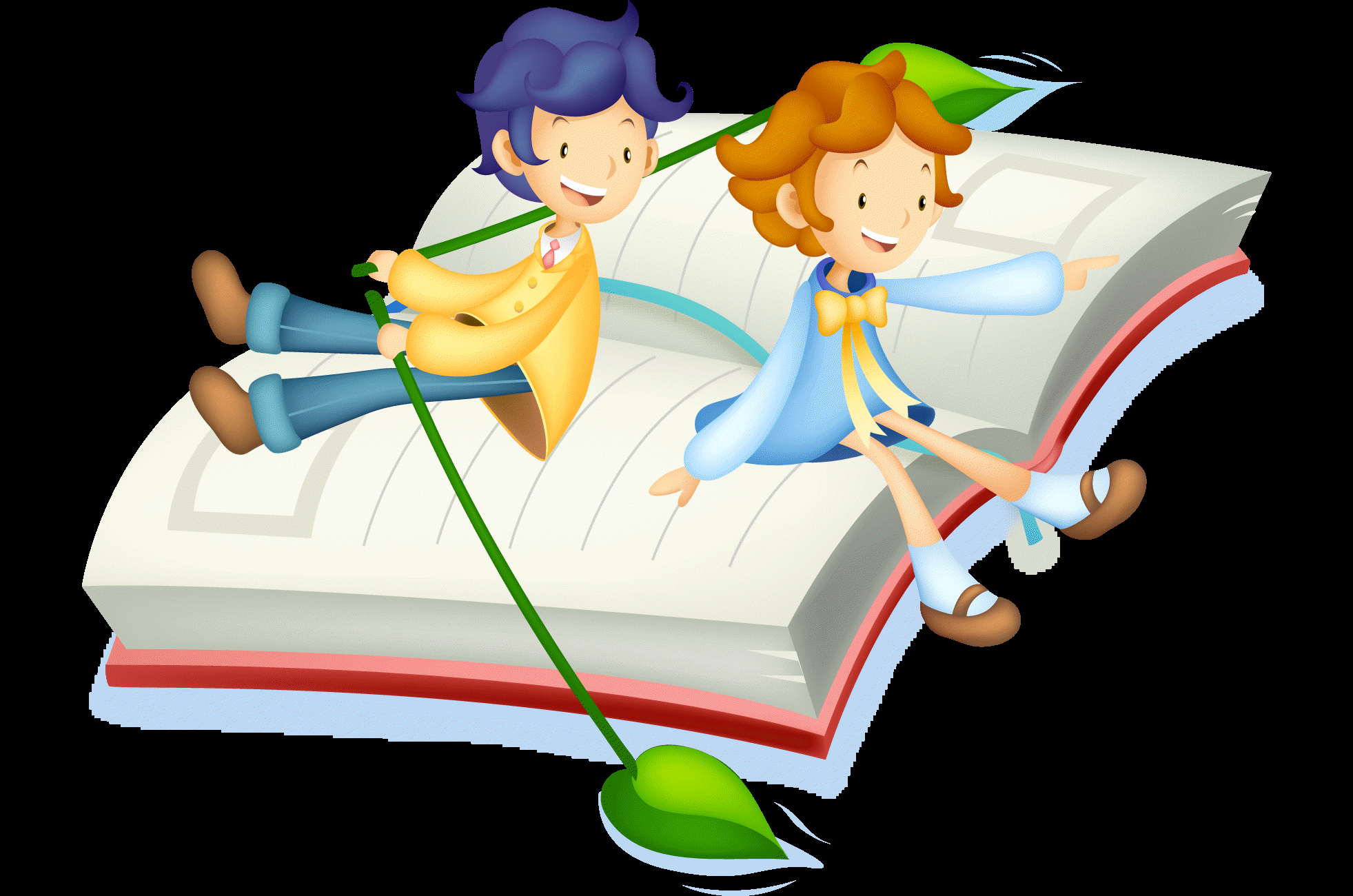 4.Последовательно и целенаправленно реализуйте в плане работы с родителями вопросы адаптации учащихся.
5.Поддерживайте тесную связь с учителями-предметниками, учителями начальных классов, оказывайте своевременную и эффективную помощь в обучении каждому ученику, используйте возможности психологической службы школы.
6.Вселяйте в каждого ученика уверенность в преодолении трудностей, всячески повышайте социальный статус ребенка и семьи, поддерживайте здоровый эмоционально-психологический климат в классном коллективе.
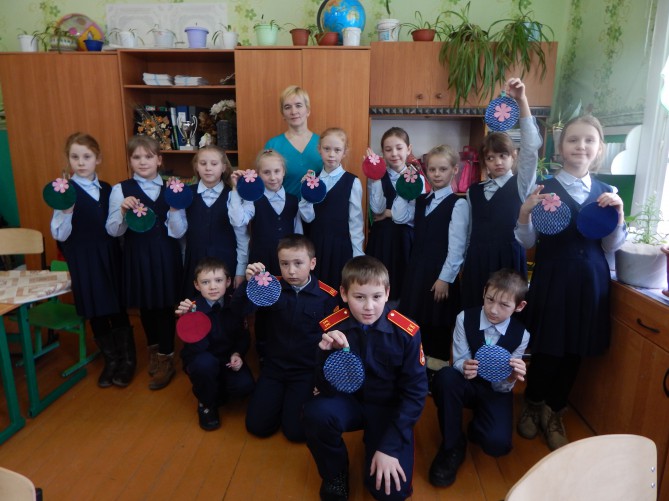 ОСНОВНЫЕ ПУТИ РЕАЛИЗАЦИИ ПРЕЕМСТВЕННОСТИ
 В УЧЕБНО-ВОСПИТАТЕЛЬНОЙ РАБОТЕ
Как можно раньше определить учителей-предметников и классных руководителей в будущих 5 классах
Посещение уроков в 4 классах учителями-предметниками
Посещение открытых уроков в начальной школе(письмо, развитие речи, математика, развитие устной речи)
Разработка психологической игры «Впереди у нас -5 класс» для учащихся
Посещение уроков будущим классным руководителем
Соблюдение единых педагогических требований к обучению  и  к поведению учащихся
Изучение учебных программ, учитель начальных классов  должен знать программу  5 класса. Учителя-предметники среднего звена могут начинать работу в 5 классе только после изучения программы начальной школы, чтобы правильно организовать
    повторение материала, изученного в начальной      школе и разработать систему мер по дальнейшему      формированию новых учебных знаний и умений
8. Диагностика уровня  сформированности общеучебных умений и навыков
9. Проведение психолого-педагогического консилиума по вопросам адаптации пятиклассников к новой ситуации обучения  и жизнедеятельности в школе.
СПАСИБО ЗА ВНИМАНИЕ!
УСПЕХОВ В РАБОТЕ!